Các bạn có biết một số tệ nạn xuất hiện của nước ta hay không?
Chơi bài ăn tiền,cá độ
Đánh nhau
Hút thuốc lá
Sử dụng ma túy hoặc chất ngây nghiện
Uống rựu, bia quá mức cho phép
MẠI DÂM
TIẾT 21,22 BÀI 13:
PHÒNG, 
CHỐNG TỆ NẠN XÃ HỘI
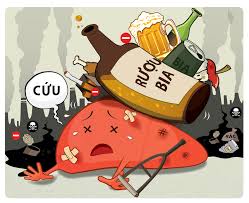 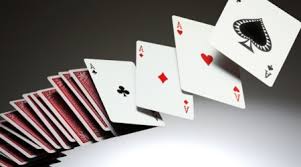 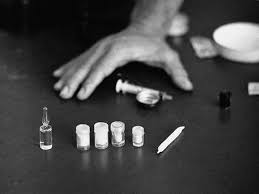 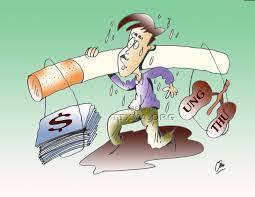 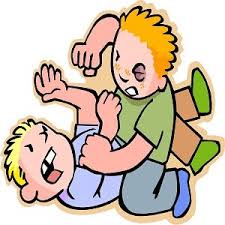 GV : PHẠM THỊ XUÂN THỦY
I. ĐẶT VẤN ĐỀ
1.Sau dịp Tết Nguyên đáng, các bạn lớp 8H hay chơi tú- lơ- khơ trong giờ nghỉ. Lúc đầu là chơi vui, ai thua chỉ bị phạt búng tai hoặc nhảy lò cò.Một lần, Tú đề nghị: Chơi thế này mãi chán lắm, chơi phải có hưởng mới thích !”.Đa số ồ lên hưởng ứng và sẵn có tiền mừng tuổi, các bạn lấy tiền làm phần thưởng.Thấy thế, An can ngăn các bạn và nói: Các bạn đừng làm thế, vi phạm pháp luật đấy !”.Các bạn cười, cho rằng An nói quá lên.
2.P và H mới 14 tuổi nhưng đã ham mê cờ bạc và thường sang nhà bà Tâm đánh bạc.Ở đây, P và H bị bà Tâm dụ dỗ hút thuốc nghiện và trở thành nghiện.Một lần,công an bắt quả tang P và H đang hút thuốc nghiện tại nhà bà Tâm.Cả  ba người đều bị lập biên bản và đưa về trụ sở công an phường cùng với tang vật.  
Có người nói: bà Tâm bị lập biên bản và cơ quan công an bắt giữ là đúng, còn P và H chỉ vi phạm đạo đức thôi, hơn nữa chúng còn là trẻ con.
a)  Em có đồng tình với ý kiến của An không ? Vì sao ? Em sẽ làm gì nếu các bạn lớp em cũng chơi như vậy ?
a)  Em có đồng tình với ý kiến của An không ? Vì sao ? Em sẽ làm gì nếu các bạn lớp em cũng chơi như vậy ?
Trả lời
Em đồng tình với ý kiến của An. Ý kiến của An là đúng vì lúc đầu là các em chơi ít tiền, sau đó thành thói quen, ham mê sẽ chơi nhiều. Mà hành vi chơi bài bằng tiền là hành vi đánh bạc, hành vi vi phạm pháp luật. 
Nếu các bạn lớp em cũng chơi như vậy thì em sẽ ngăn cản các bạn, nếu can ngăn không được thì em sẽ nhờ cô giáo chủ nhiệm lớp hoặc các thầy cô giáo khác can thiệp.
b)  Theo em P, H và bà Tâm có vi phạm pháp luật không và phạm tội gì ? Họ sẽ bị xử lí như thế nào ?
b)  Theo em P, H và bà Tâm có vi phạm pháp luật không và phạm tội gì ? Họ sẽ bị xử lí như thế nào 
Trả lời
Cả 3 người: P, H và bà Tâm đều vi phạm pháp luật.
-P và H vi phạm pháp luật về tội cờ bạc, nghiện hút.
- Bà Tâm vi phạm pháp luật vì dụ dỗ người chưa thành niên và tổ chức bán ma tuý.
- Pháp luật sẽ xử lý p, H và bà Tâm theo quy định của luật pháp: bà Tâm sẽ bị xử lý theo Điều 3 “Luật phòng, chống ma tuý”, P và H sẽ bị xử lý theo Điều Bộ luật Hình sự
II. NỘI DUNG BÀI HỌC1.Tệ nạn xã hội là gì?
Là hiện tượng xã hội bao gồm những hành vi sai lệnh chuẩn mực của xã hội, vi phạm đạo đức và pháp luật gây hậu quả xấu về mọi mặt.
2. Tác hại của tệ nạn xã hội.
Các bạn có biết những tác hại của tệ nạn xã hội là gì không?
2. Tác hại của tệ nạn xã hội.
Tệ nạn xã hội ảnh hưởng xấu đến sức khỏe, tinh thần và đạo đức con người, làm tan vỡ hạnh phúc gia đình, rối loạn trật tự xã hội,suy thoái giống nòi,dân tộc.Các tệ nạn xã hội luôn có mối quan hệ chặt chẽ với nhau. Ma túy, mại dâm là con đường ngắn nhất làm lây truyền HIV/AIDS, một căn bệnh vô cùng nguy hiểm.
3.QUY ĐỊNH CỦA PHÁP LuẬT VỀ PHÒNG CHỐNG TỆ NẠN XÃ HỘI.
3.QUY ĐỊNH CỦA PHÁP LuẬT VỀ PHÒNG CHỐNG TỆ NẠN XÃ HỘI.
Cấm đánh bạc dưới bất kì hình thức nào.
Nghiêm cấm sản suât, tàng trữ vận chuyển, mua bán trái phép chất ngây nghiện.
Nghiêm cấm hành vi mại dâm.
Trẻ em không được đánh bạc, uống rựu, hút thuốc…
4.Trách nhiệm của công dân trong việc phòng chống các tệ nạn xã hội.
Đối với học sinh như chúng ta thì cần phải làm gì để phòng chống tệ nạn xã hội.
4.Trách nhiệm của công dân trong việc phòng chống các tệ nạn xã hội.
Chúng ta phải sống giản dị, lành mạnh, biết giữ mình và giúp nhau để không sa vào tệ nạn xã hội. Cần tuân theo những quy định của pháp luật và tích cực tham gia các hoạt động phòng, chống tệ nạn xã hội trong nhà trường và địa phương.
5.Ý nghĩa bài học.
5.Ý nghĩa bài học.
Phòng, chống tệ nạn xã hội sẽ giúp xã hội phát triển, giúp con người củng cố cho sức khỏe,tinh thần và đạo đức.Cho gia đình có một cuộc sống lành mạnh,vui tươi.
6.Bài tập
6.Bài tập
1. Em hãy kể những hình thức đánh bạc mà em biết. Liên hệ xem ở lớp em, trường em có hiện tượng đánh bạc, hút thuốc lá, uống rượu, chích hút ma tuý không và đề xuất biện pháp khắc phục.
6.Bài tập
1. Em hãy kể những hình thức đánh bạc mà em biết. Liên hệ xem ở lớp em, trường em có hiện tượng đánh bạc, hút thuốc lá, uống rượu, chích hút ma tuý không và đề xuất biện pháp khắc phục.
Trả lời
- Những hình thức đánh bạc:
+ Chơi tú- lơ- khơ.
+ Cá độ bóng đá.
+ Chơi điện tử ăn tiền.
+ Chơi bài các kiểu.
+ Đánh số đề.
- Ở trường em có một số bạn hút thuốc lá.
- Biện pháp khắc phục: em sẽ khuyên nhủ bạn; bạn hút thuốc lá là vi phạm nội quy của nhà trường, hút thuốc làm ảnh hưởng đến sức khoẻ của bạn và mọi người xung quanh, gây ô nhiễm môi trường.
+ Nếu bạn không nghe, em sẽ nhờ thầy cô giáo can thiệp
6.Bài tập
2. Theo, em, những nguyên nhân nào dẫn con người sa vào tệ nạn xã hội ? Em có những biện pháp gì để giữ mình không bị sa vào tệ nạn xã hội và góp phần phòng chống tệ nạn xã hội ?
2. Theo, em, những nguyên nhân nào dẫn con người sa vào tệ nạn xã hội ? Em có những biện pháp gì để giữ mình không bị sa vào tệ nạn xã hội và góp phần phòng chống tệ nạn xã hội ?
Trả lời
-
Nguyên nhân:
+ Lười nhác, ham chơi, đua đòi.
+Cha mẹ nuông chiều.
+Hoàn cảnh gia đình éo le, cha mẹ buông lỏng việc quản lý con.
+Do bạn bè xấu rủ rê lôi kéo.
+Do bị dụ dỗ, bị ép buộc, khống chế.
+Do thiếu hiểu biết.
+Do nền kinh tế kém phát triển.
+Do chính sách mở cửa trong nền kinh tế thị trường.
+Ánh hưởng xâu của văn hoá đồi truỵ
+Kỉ cương pháp luật chưa nghiêm dẫn đến tiêu cực trong xã hội.
-Biện pháp của em để giữ mình.
+ Sống lành mạnh;
+ Phấn đấu học tập rèn luyện tôt;
+ Hiểu biết pháp luật;
+ Có ý chí nghị lực, làm chủ bản thân;
-Để góp phần phòng chông tệ nạn xã hội:
+ Tham gia các hoạt động về phòng chống tệ nạn xã hội: như tuyên truyền, vẽ tranh cổ động, áp phích...
+ Tham gia học tập dưới hình thức ngoại khoá đố vui để học về phòng chống các tệ nạn xã hội do trường tổ chức;
+Không tàng trữ hoặc che dấu những người tàng trữ ma tuý;
+Có thái độ kiên quyết trước những hành vi phạm tội của bạn
+Giúp đỡ cơ quan chức năng phát hiện tội phạm.
6.Bài tập
3. Hoàng đã trót dùng tiền học phí mẹ cho để chơi điện tử. Hoàng đang lo lắng không biết làm thế nào thì bà hàng nước ở gần nhà dụ dỗ Hoàng mang một túi nhỏ đựng hê-rô-in đi giao cho một người hộ bà, bà sẽ cho tiền đóng học phí và không nói gì với mẹ Hoàng.
Hoàng tự nhủ : "Làm theo lời bà hàng nước cũng được, còn hơn là bị mẹ mắng ; với lại mình chỉ làm một lần này thôi, không bao giờ làm như thế nữa".
Theo em, ý nghĩ của Hoàng đúng hay sai ? Nếu em là Hoàng, em sẽ làm gì ?
3. Hoàng đã trót dùng tiền học phí mẹ cho để chơi điện tử. Hoàng đang lo lắng không biết làm thế nào thì bà hàng nước ở gần nhà dụ dỗ Hoàng mang một túi nhỏ đựng hê-rô-in đi giao cho một người hộ bà, bà sẽ cho tiền đóng học phí và không nói gì với mẹ Hoàng.
Hoàng tự nhủ : "Làm theo lời bà hàng nước cũng được, còn hơn là bị mẹ mắng ; với lại mình chỉ làm một lần này thôi, không bao giờ làm như thế nữa".
Theo em, ý nghĩ của Hoàng đúng hay sai ? Nếu em là Hoàng, em sẽ làm gì ?
Trả lời
Theo em, ý nghĩ của Hoàng là sai; bởi vì có thể khẳng định túi nhỏ chứa bên trong những thứ phạm pháp. Vì thế, bà hàng nước mới đưa tiền dụ dỗ Hoàng, như vậy Hoàng đã tiếp tay, đồng lõa với bà hàng nước làm những điều trái với pháp luật .
Nếu em là Hoàng: em sẽ nói thật với mẹ. thành thật xin lỗi mẹ và hứa từ nay không bao giờ lấy tiền của mẹ cho đóng học phí để đi chơi điện tử nữa.
4. Em sẽ làm gì trong những tình huống sau :
a)   Một người bạn rủ em vào quán chơi điện tử ăn tiền ;
b)   Một người rủ em đi hít thử hê-rô-in ;
c)   Một người nhờ em mang hộ gói đồ đến địa điểm nào đó.
4. Em sẽ làm gì trong những tình huống sau :
a)   Một người bạn rủ em vào quán chơi điện tử ăn tiền ;
b)   Một người rủ em đi hít thử hê-rô-in ;
c)   Một người nhờ em mang hộ gói đồ đến địa điểm nào đó.
Trả lời
- Trước hết em sẽ kiên quyết từ chối tất cả ba tình huống trên.
-  Khuyên bạn không nên chơi điện tử ăn tiền vì đó cũng là một hình thức đánh bạc.
- Em sẽ báo với các chú công an để kịp thời can thiệp
5. Trên đường đi học về, Hằng thường bị một người đàn ông lạ mặt bám theo sau. Người này làm quen với Hằng, rủ Hằng đi chơi với ông ta và hứa sẽ cho Hằng nhiều tiền và những gì Hằng thích.
Theo em, điều gì có thể xảy ra với Hằng nếu Hằng đi theo người đàn ông lạ ?
Nếu em là Hằng, em sẽ làm gì trong trường hợp đó ?
5. Trên đường đi học về, Hằng thường bị một người đàn ông lạ mặt bám theo sau. Người này làm quen với Hằng, rủ Hằng đi chơi với ông ta và hứa sẽ cho Hằng nhiều tiền và những gì Hằng thích.
Theo em, điều gì có thể xảy ra với Hằng nếu Hằng đi theo người đàn ông lạ ?
Nếu em là Hằng, em sẽ làm gì trong trường hợp đó ?
Trả lời
Theo em, điều đó có thể xảy ra đối với Hằng nếu Hằng đi theo người đàn ông lạ mặt.
+ Hằng sẽ bị người đàn ông lợi dụng.
+ Hằng sẽ bị ép buộc làm những điều vi phạm đến nhân cách, vi phạm pháp luật.
+ Tính mạng Hằng bị đe doạ, Hằng có thể bị bắt cóc tống tiền hoặc bán lên biên giới.
Nếu em là Hằng, em sẽ kiên quyết từ chối và báo cho bố mẹ hoặc thầy cô giáo giúp đỡ, nhờ các chú công an can thiệp vì người đàn ông đó có hành vi dụ dỗ trẻ em.
6. Em đồng ý hoặc không đồng ý với những ý kiến nào sau đấy ? Vì sao ?
a)  Những người mắc tệ nạn xã hội thường là những người lười lao động, thích hưởng thụ ;
b)  Thấy người buôn bán ma tuý thì nên lờ đi, coi như không biết;
c)  Không mang hộ đồ vật của người khác khi không biết rõ là gì, cho dù được trả nhiều tiền ;
d)   Dùng thử ma tuý một lần thì cũng không sao ;
đ) Tuyệt đối không quan hệ với người nghiện ma tuý vì sẽ bị lây nghiện và mang tiếng xấu ;
e)  Pháp luật không xử lí những người nghiện và mại dâm vì đó chỉ là vi phạm đạo đức ;
g)   Tích cực học tập, lao động, hoạt động tập thể sẽ giúp ta tránh xa được tệ nạn xã hội ;
h)   Hút thuốc lá không có hại vì đó không phải là ma tuý ;
i)   Ma tuý, mại dâm là con đường lây nhiễm bệnh xã hội, đặc biệt là nhiễm HIV/AIDS ;
k) Tệ nạn xã hội là con đường dẫn đến tội ác.
6. Em đồng ý hoặc không đồng ý với những ý kiến nào sau đấy ? Vì sao ?
a)  Những người mắc tệ nạn xã hội thường là những người lười lao động, thích hưởng thụ ;
b)  Thấy người buôn bán ma tuý thì nên lờ đi, coi như không biết;
c)  Không mang hộ đồ vật của người khác khi không biết rõ là gì, cho dù được trả nhiều tiền ;
d)   Dùng thử ma tuý một lần thì cũng không sao ;
đ) Tuyệt đối không quan hệ với người nghiện ma tuý vì sẽ bị lây nghiện và mang tiếng xấu ;
e)  Pháp luật không xử lí những người nghiện và mại dâm vì đó chỉ là vi phạm đạo đức ;
g)   Tích cực học tập, lao động, hoạt động tập thể sẽ giúp ta tránh xa được tệ nạn xã hội ;
h)   Hút thuốc lá không có hại vì đó không phải là ma tuý ;
i)   Ma tuý, mại dâm là con đường lây nhiễm bệnh xã hội, đặc biệt là nhiễm HIV/AIDS ;
k) Tệ nạn xã hội là con đường dẫn đến tội ác.
Trả lời
Em đồng ý với những ý kiến (a), (c), (g), (i), (k).
Em không đồng ý với những ý kiến (b), (d), (đ), (e).
TRÂN TRỌNG CẢM ƠN 
CÔ VÀ CÁC BẠN ĐÃ LẮNG NGHE